Казахский Научно-Исследовательский Институт онкологии и радиологии
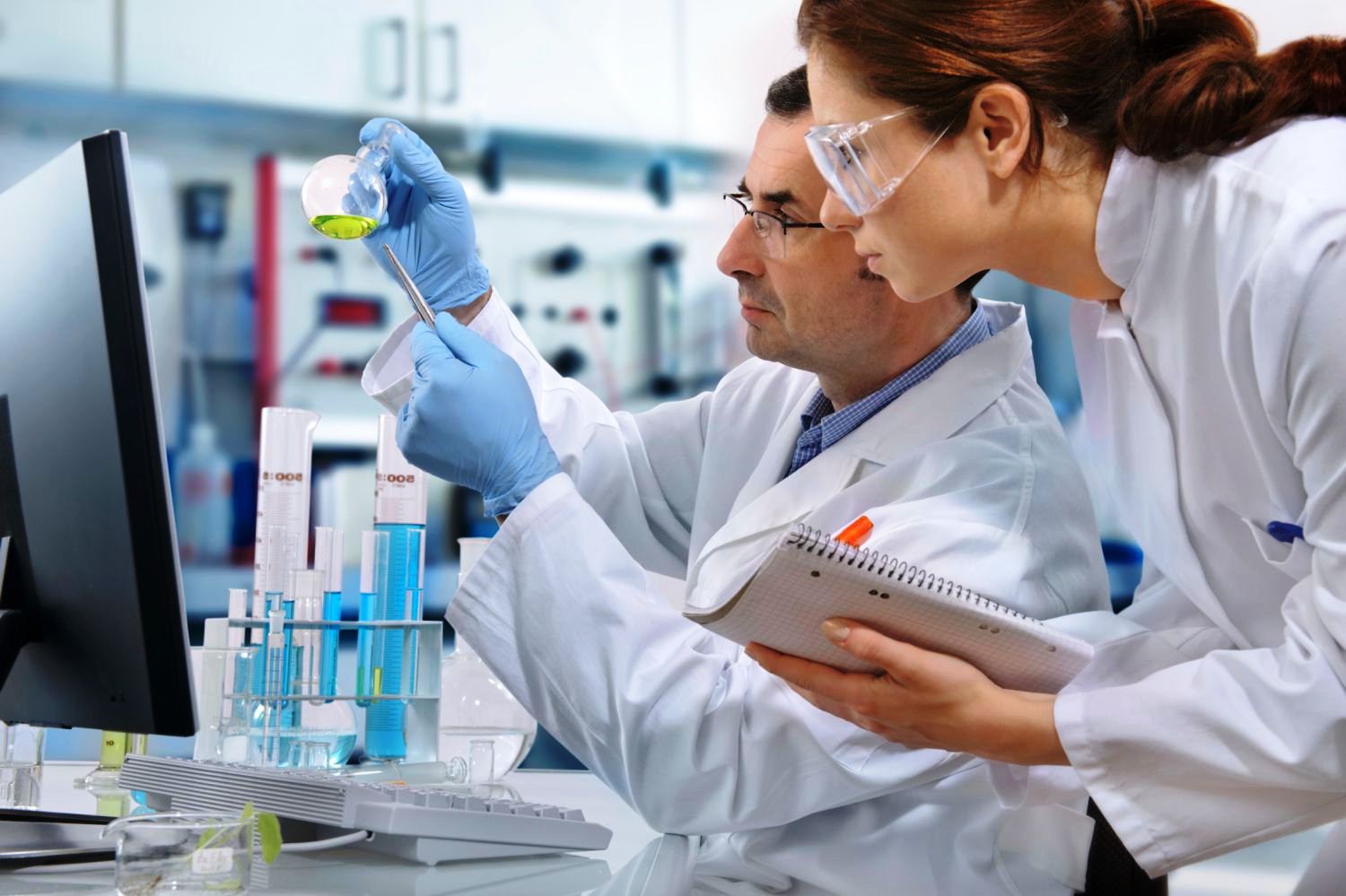 План работы совета молодых ученых на 2023г.
Докладчик:  Қалыбай Ұ.Т.
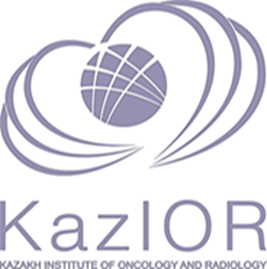 СОВЕТ МОЛОДЫХ УЧЕНЫХ
СПАСИБО ЗА ВНИМАНИЕ!